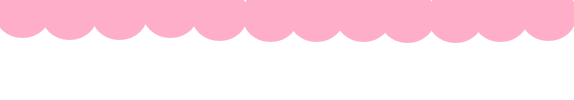 Crea tú propia historia
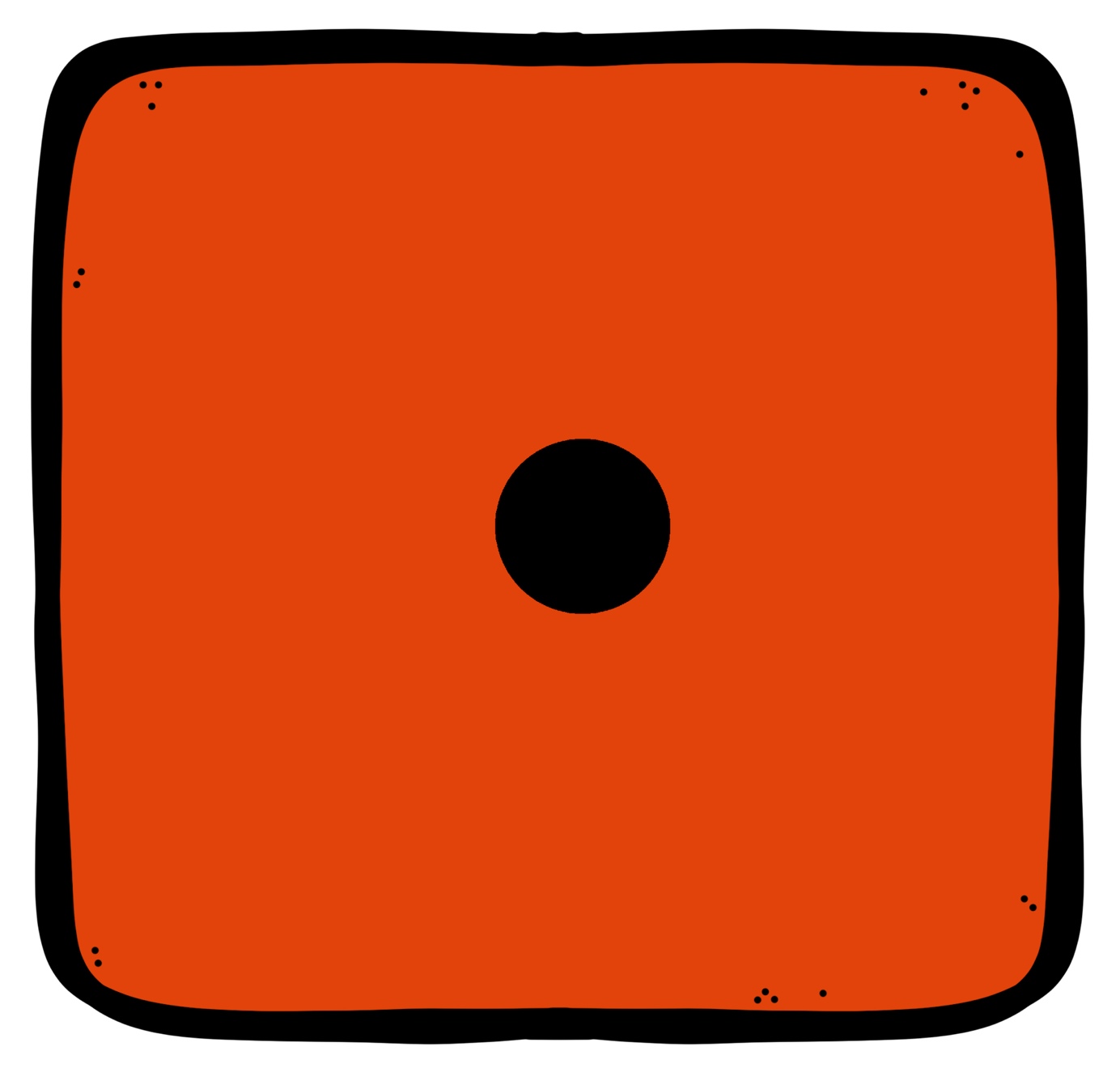 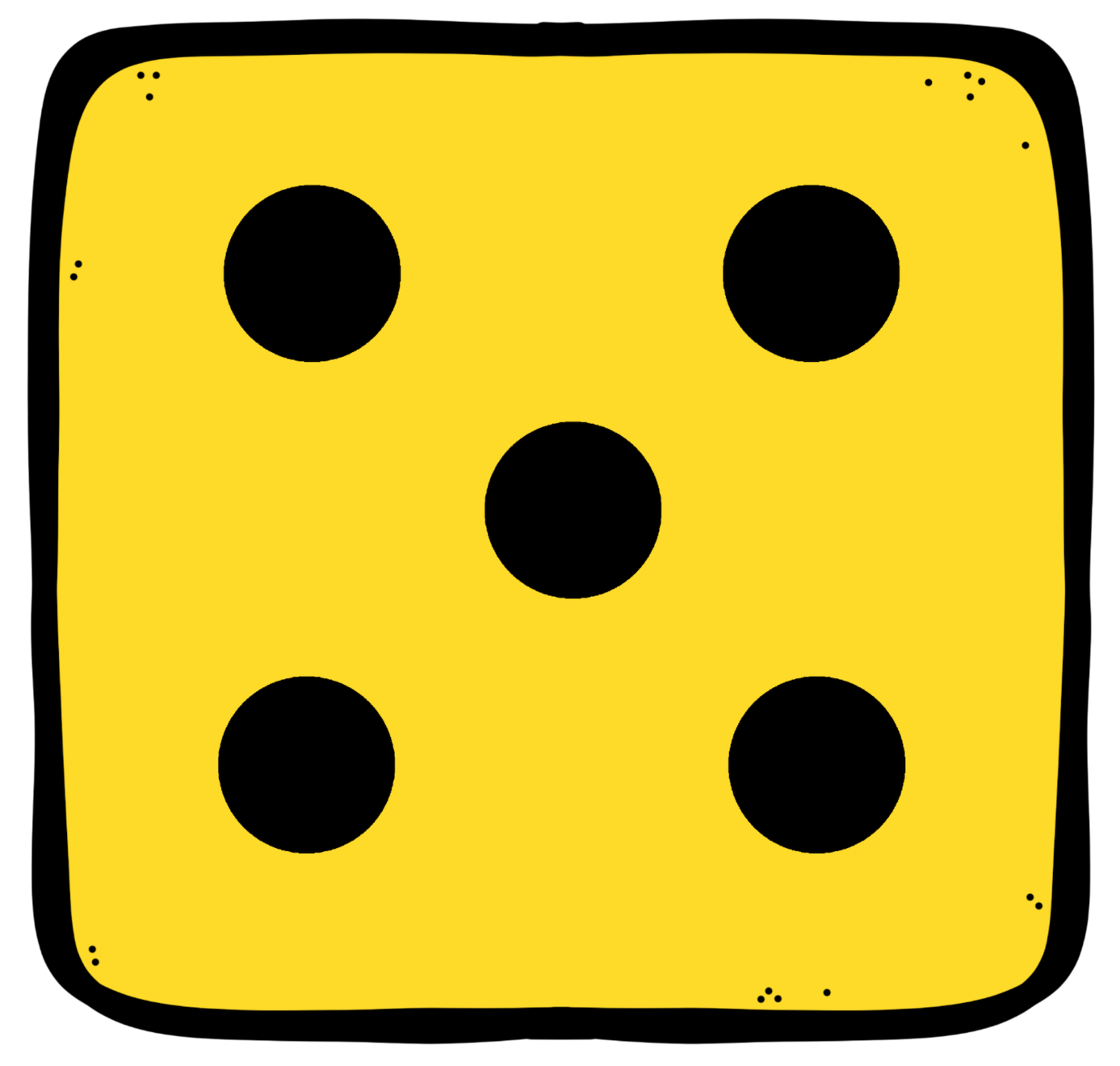 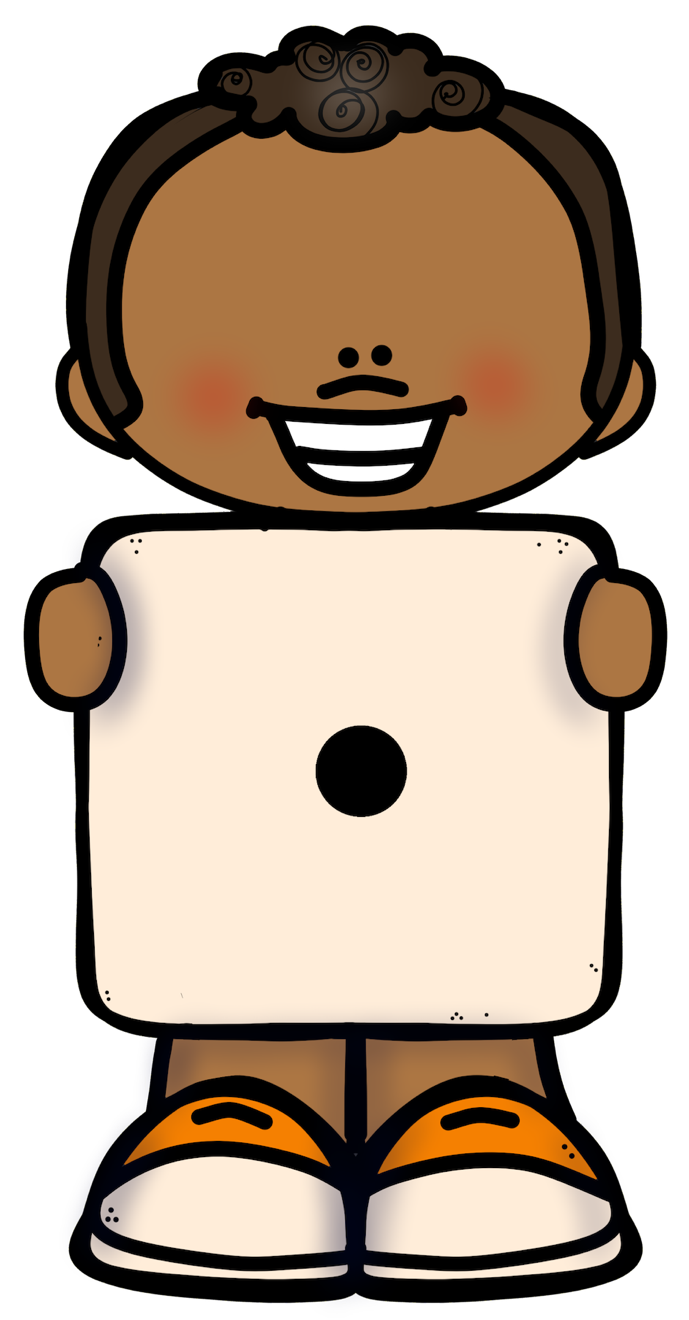 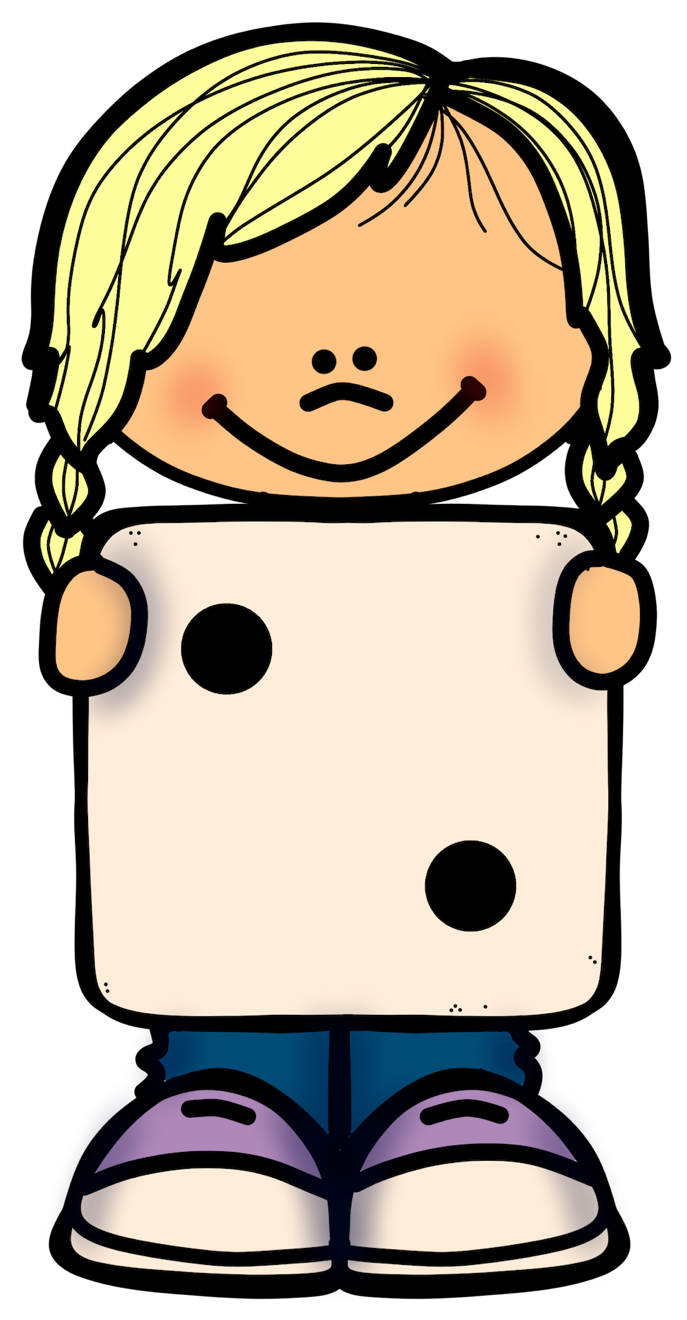 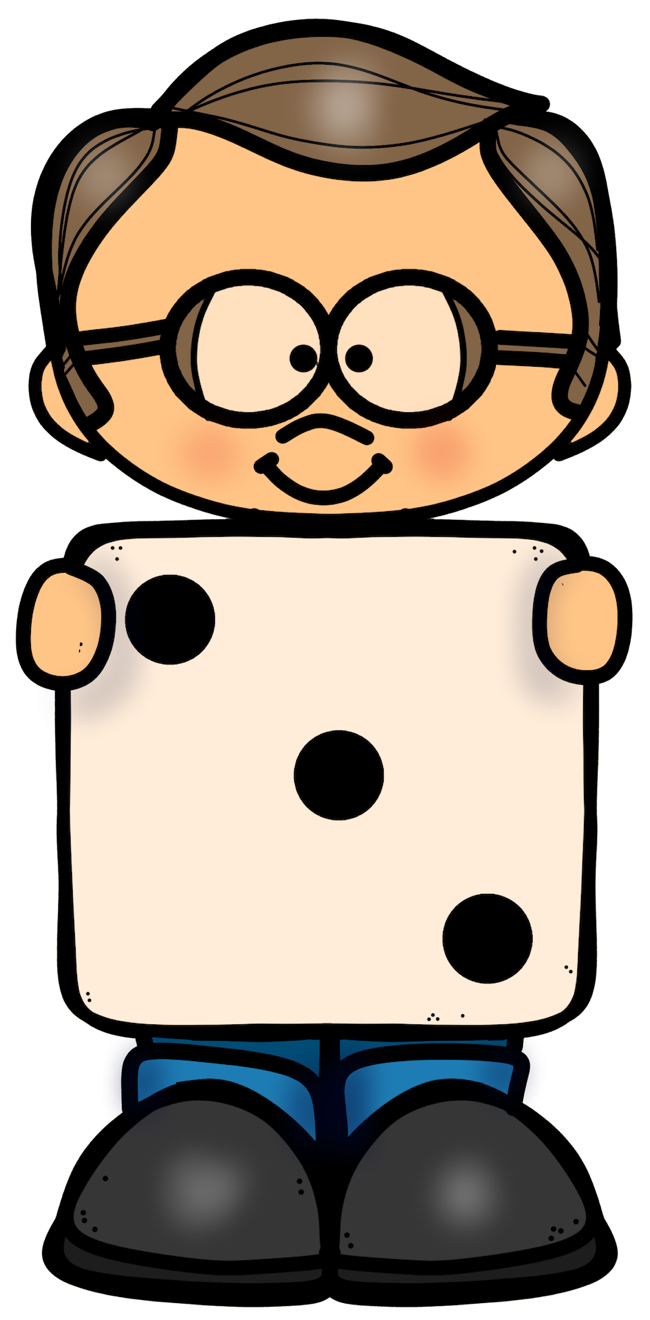 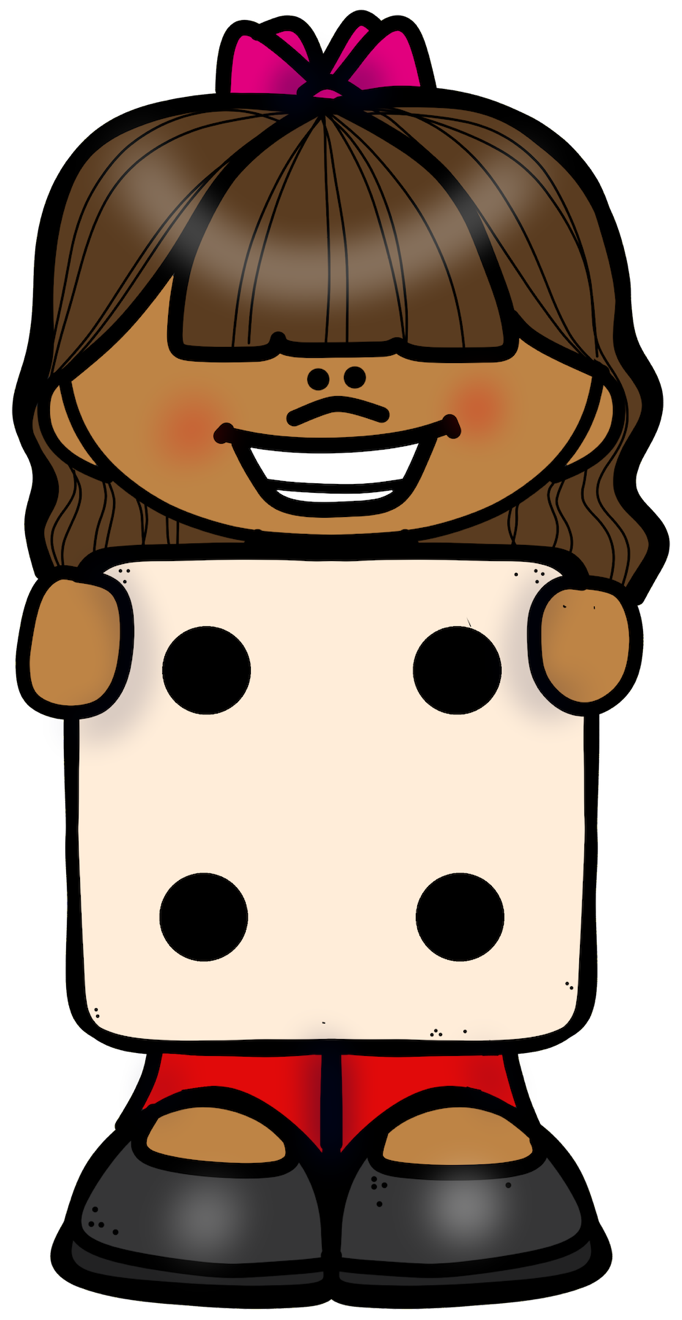 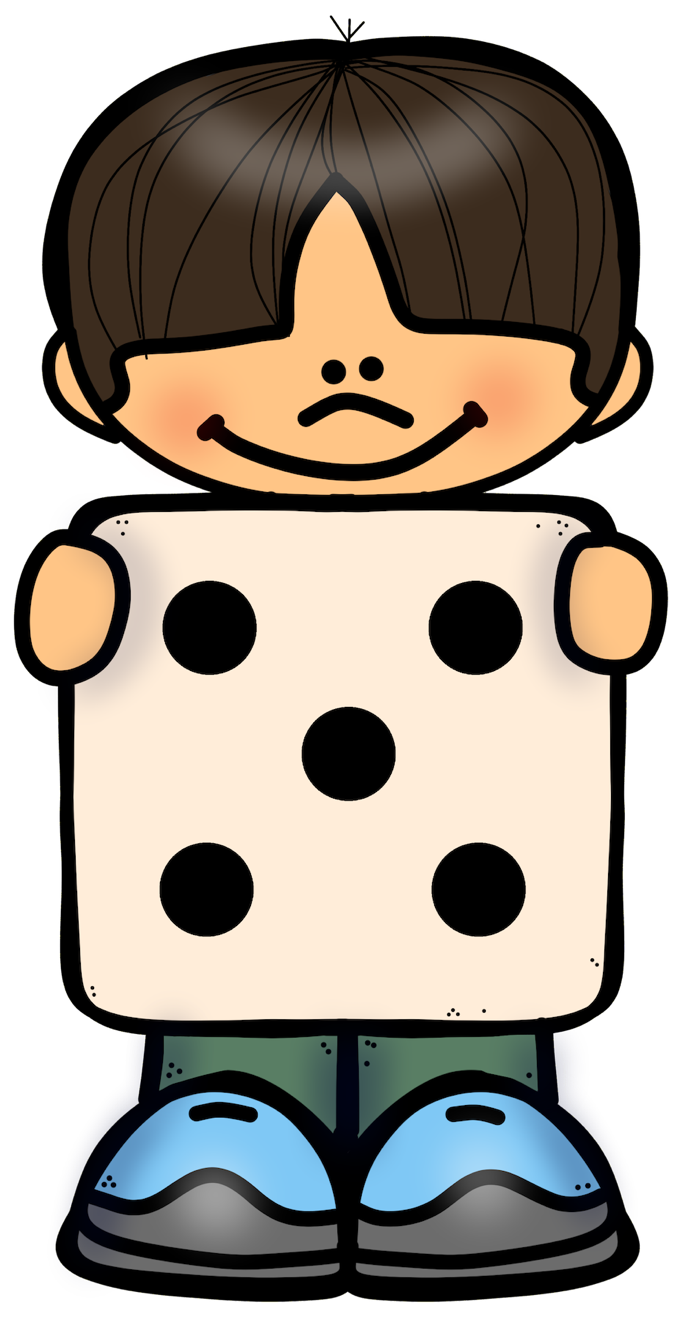 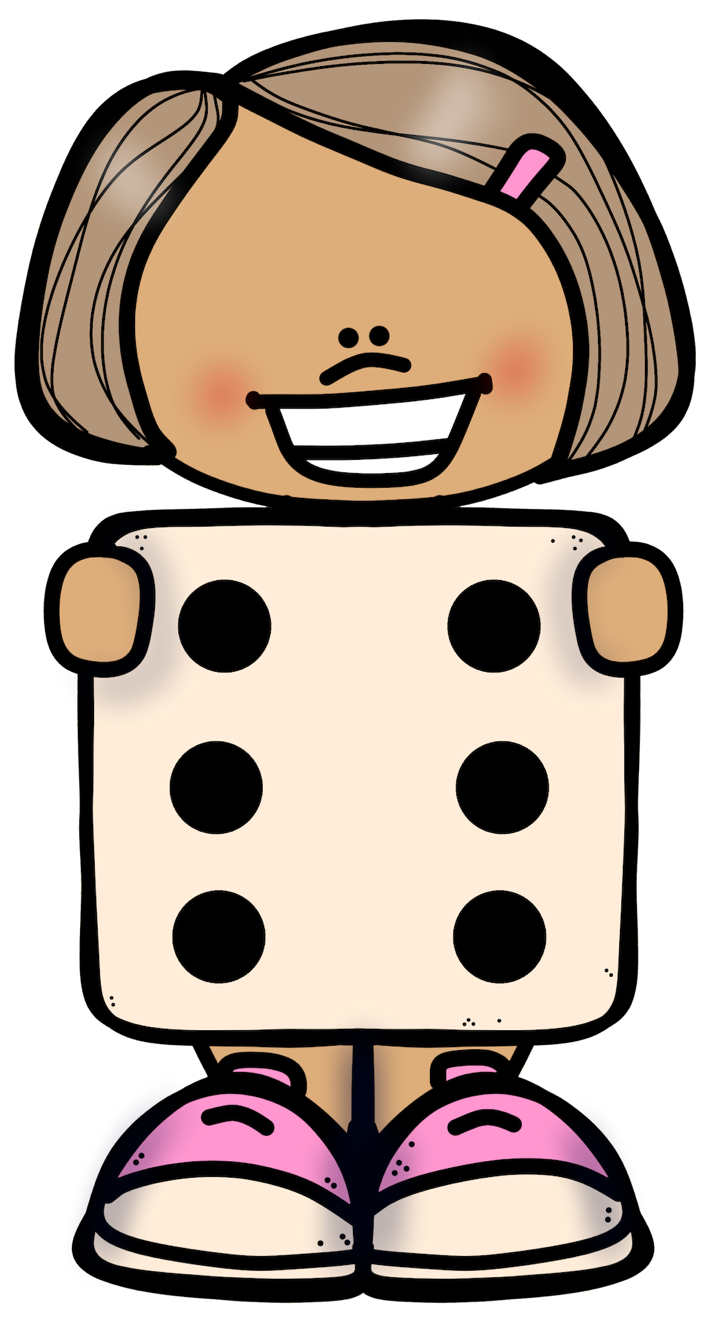 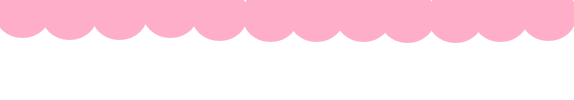 Crea tú propia historia
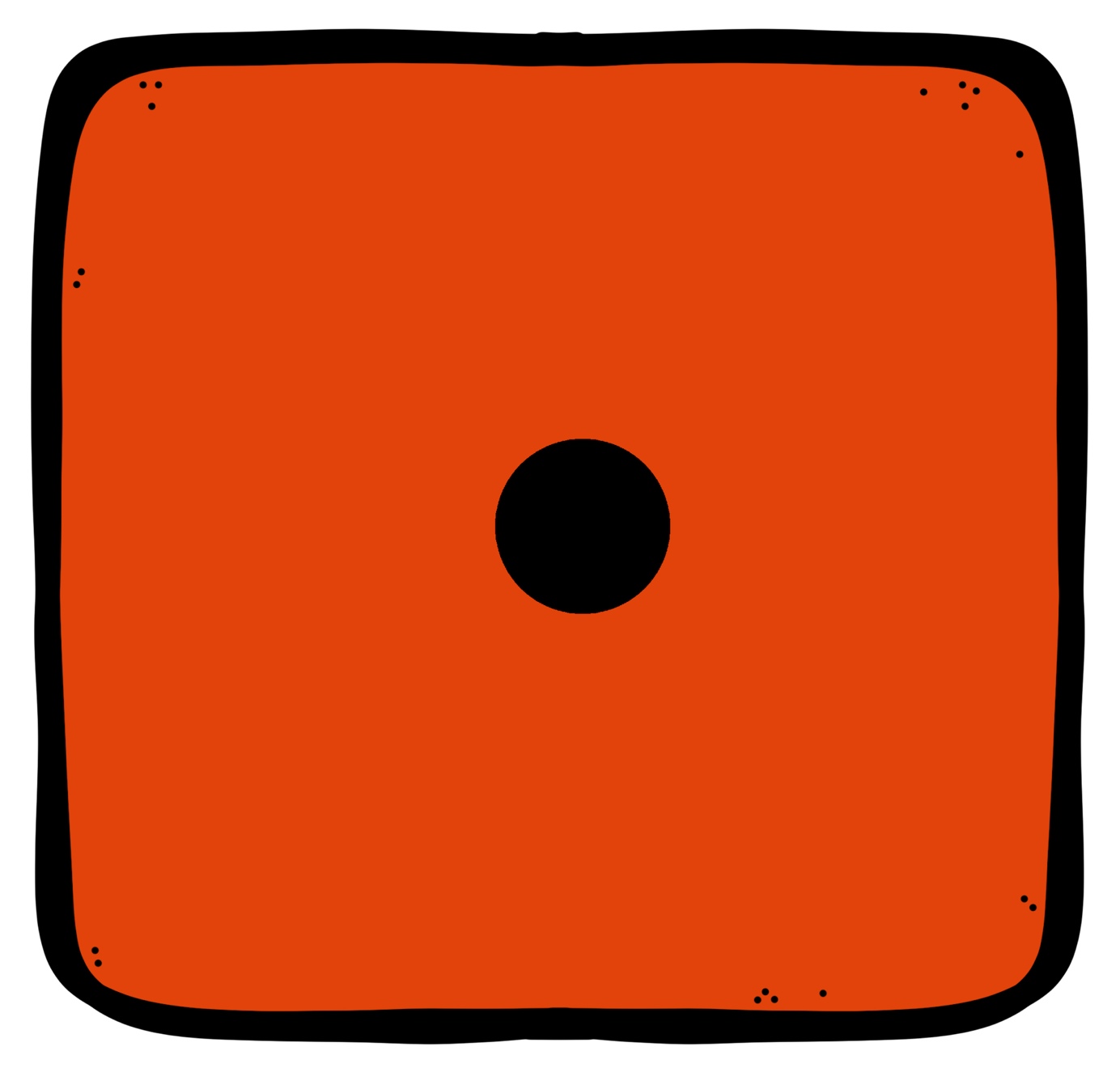 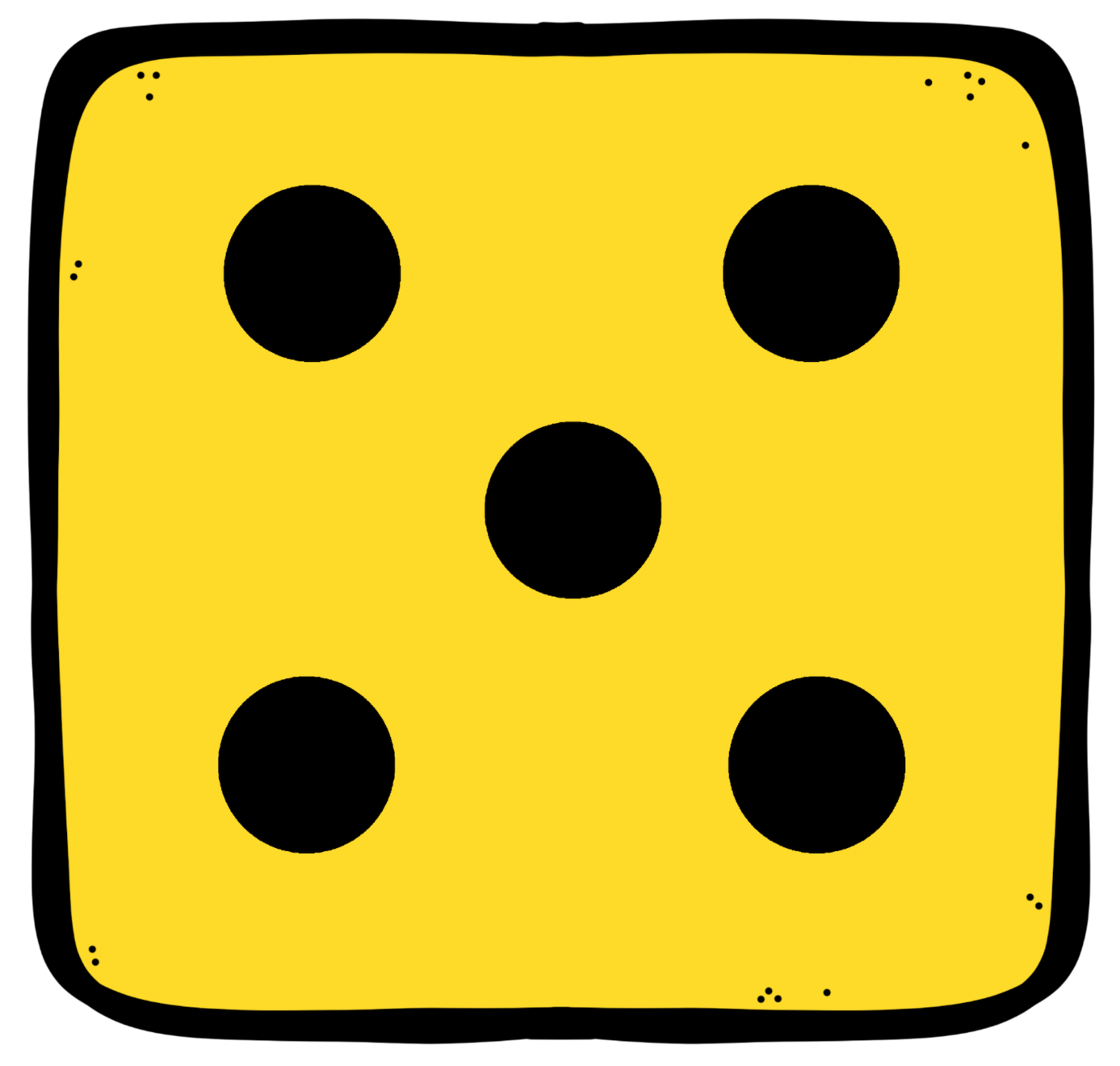 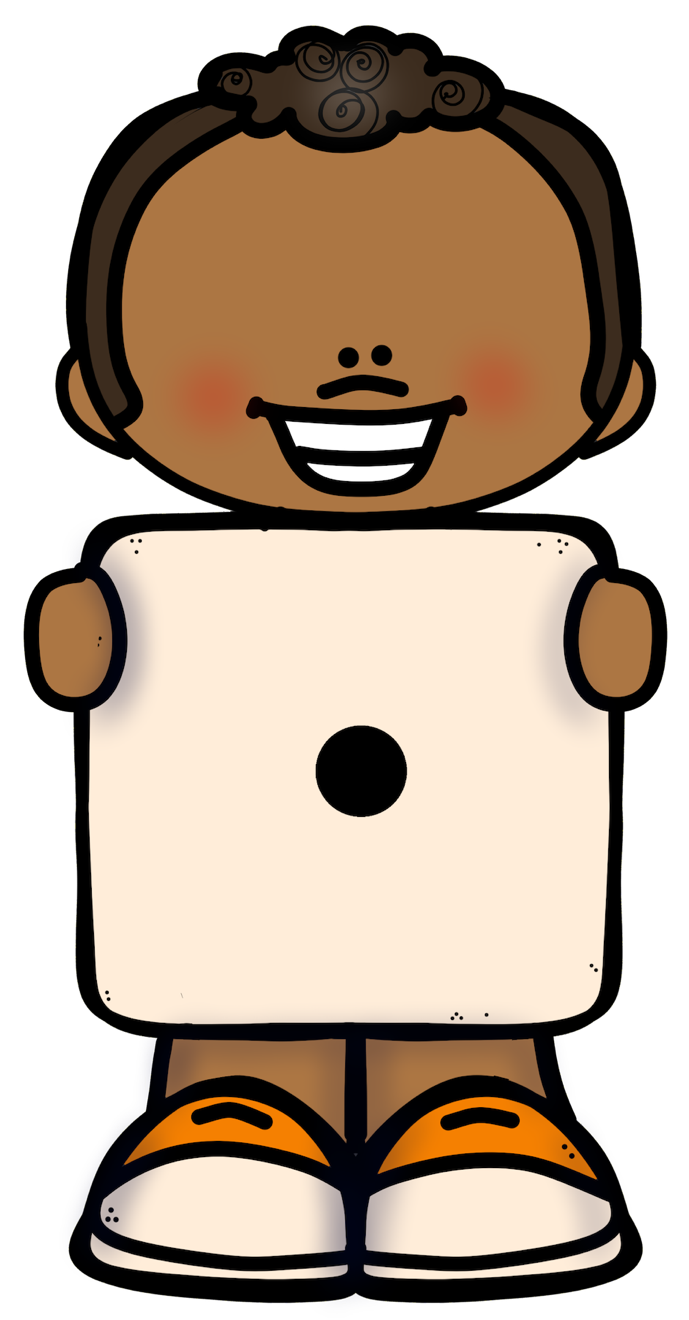 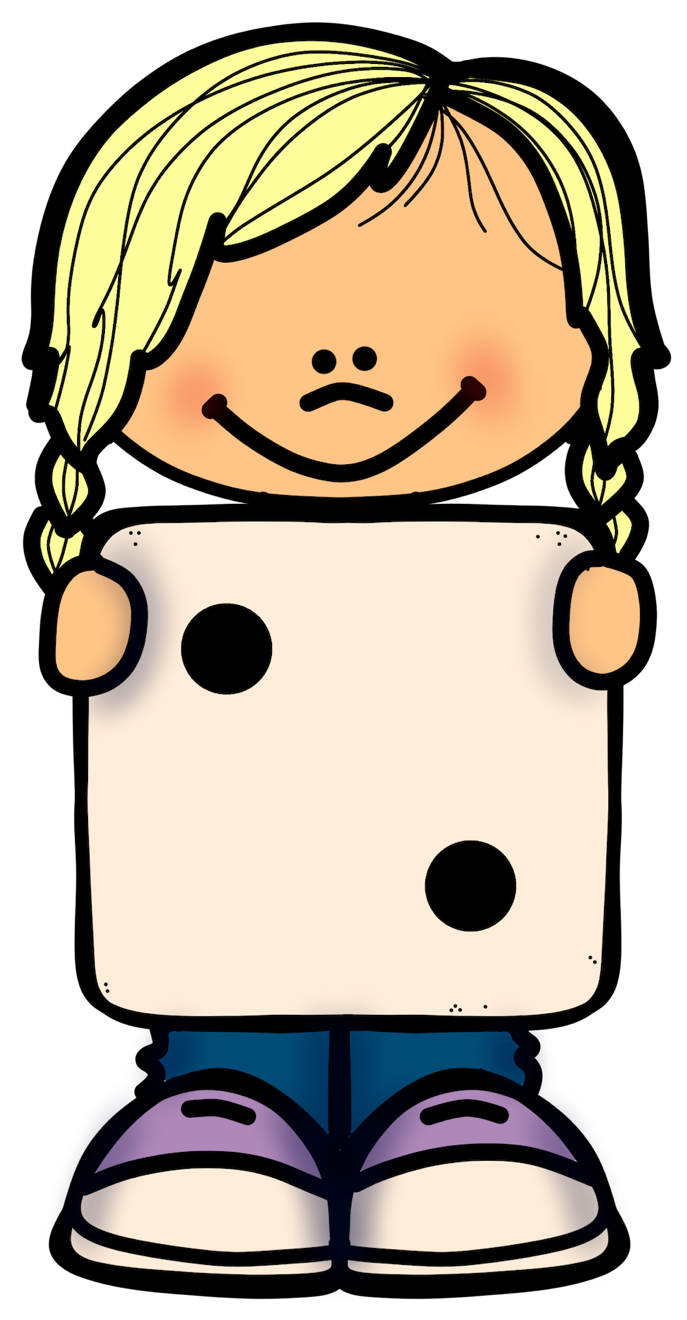 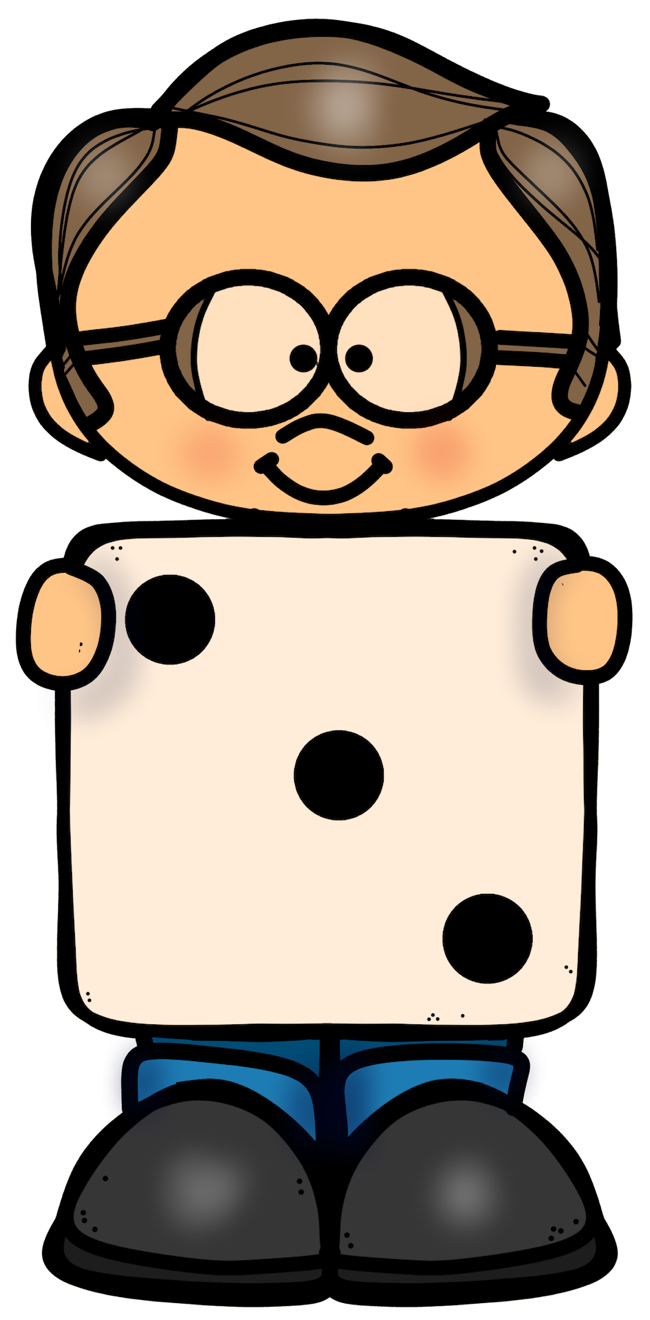 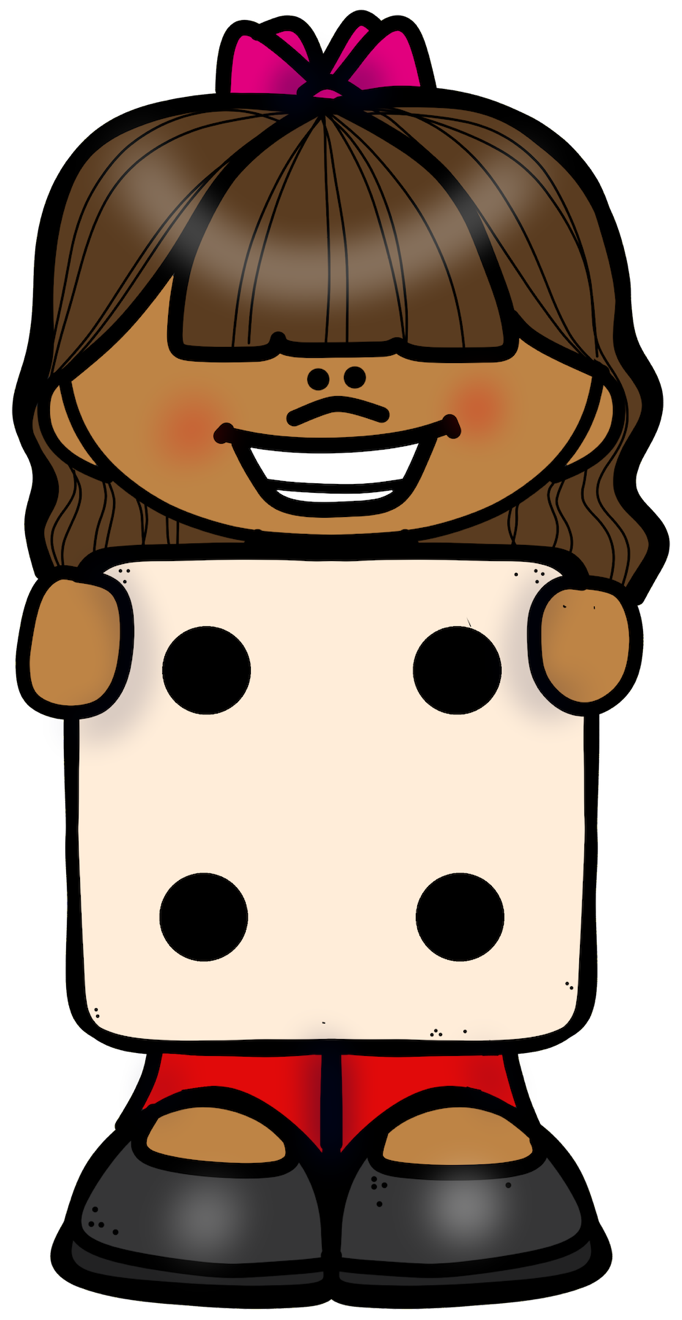 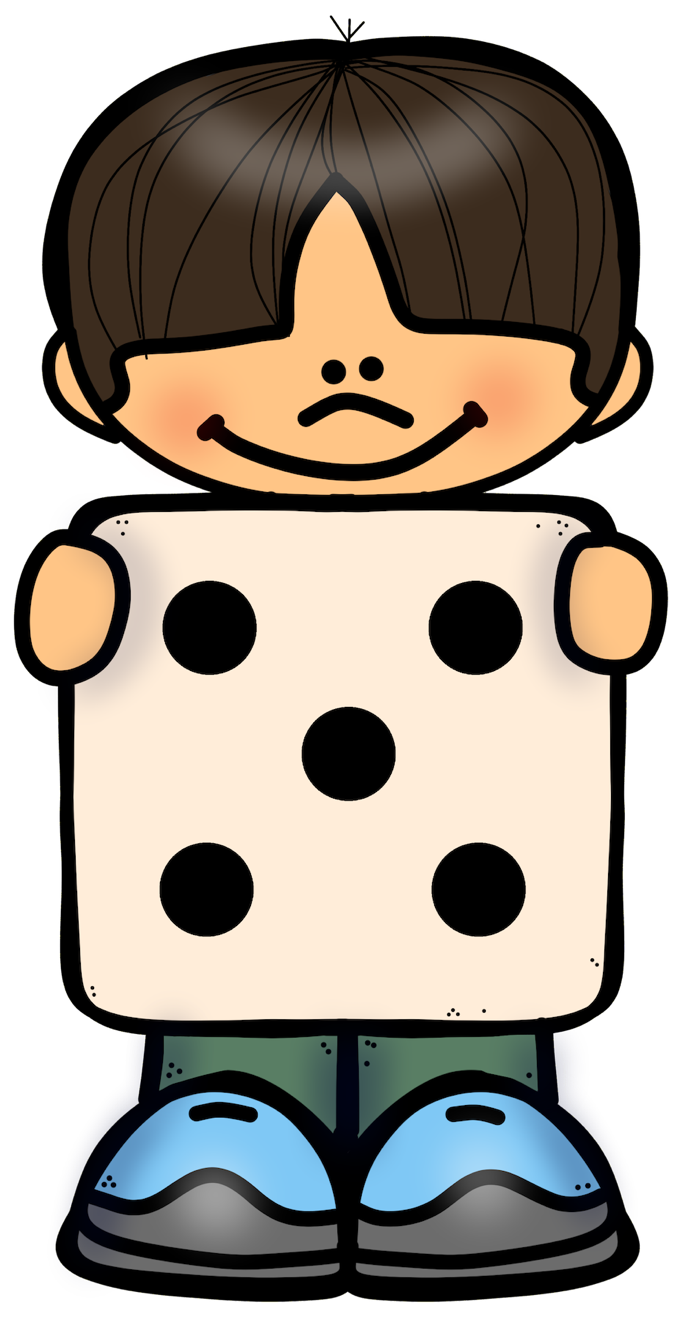 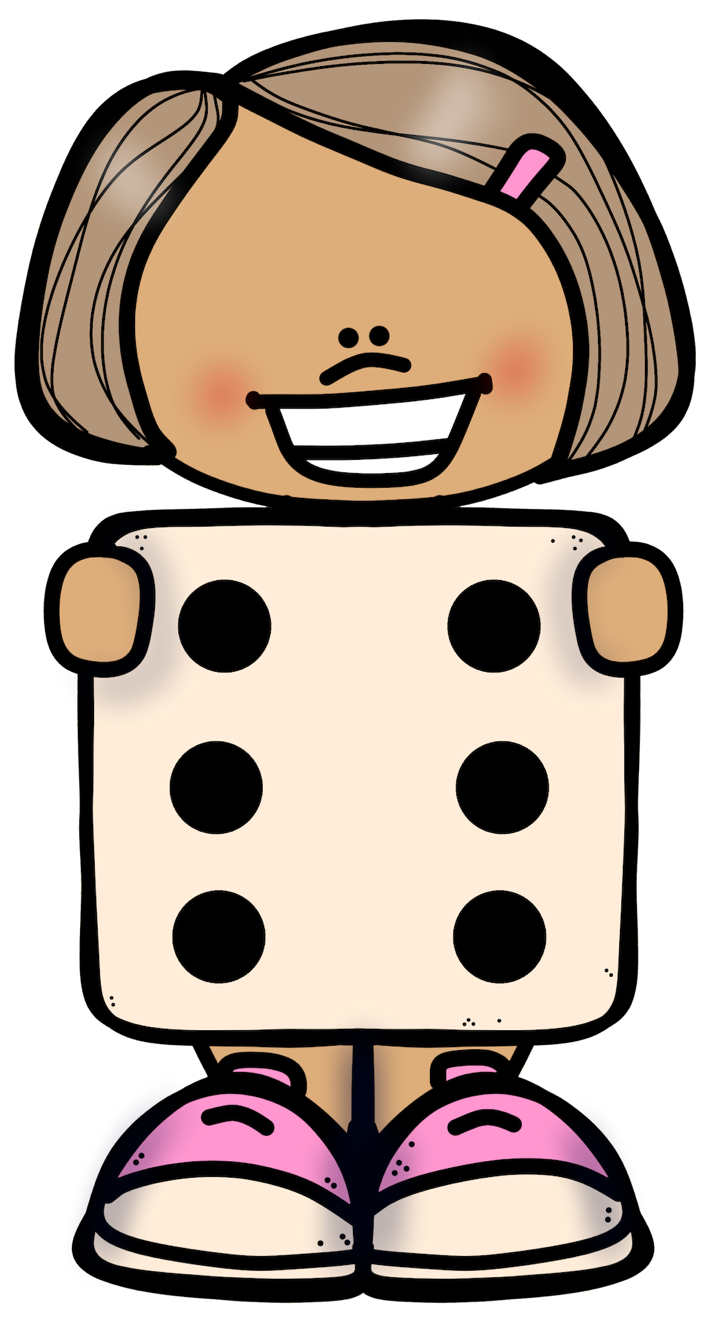